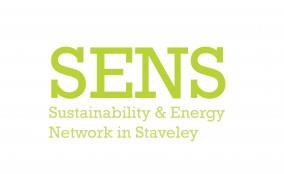 ACTIVITIES  2021
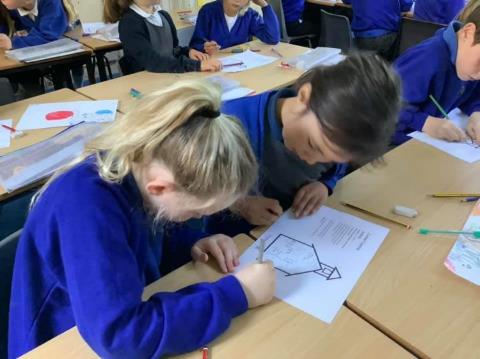 [Speaker Notes: Staveley Primary School children engaging in climate change project as part of COP26.]
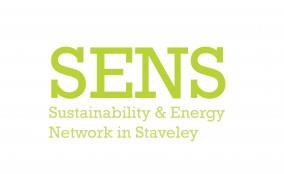 LEADING AND INFLUENCING
Active member of Cumbria Sustainability Network, Cumbria Transport Group, presentations at events about SENS work 

Stronger working relations with the Parish Council, and Flood/Sewage Task Force 

Responses to consultations: LDNPP Management Plan, CTIP, LCWIPs and planning applications (Danes Road, Crookfields, Alec Row etc.)  

Engagement with the Community Plan 

Engagement with LDNPA – pilot project discussions
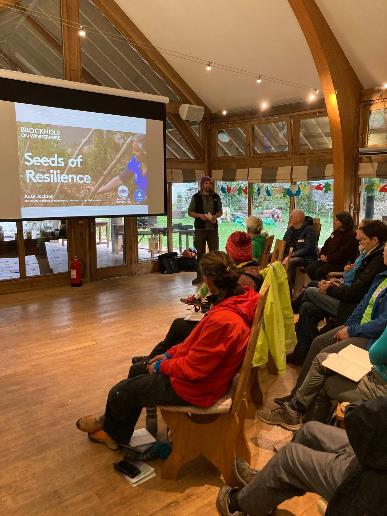 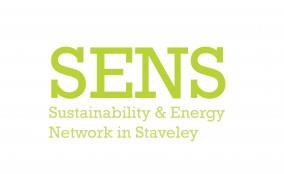 PROGRAMMES LED BY SENS
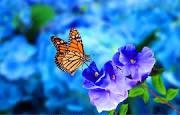 SENS leading on Biodiversity Actions for Staveley Community Plan Group – currently working with CDEC Green Places Officer to engage youth with green spaces, submitted biodiversity survey (including proposal for community orchard to Parish Council) 

Co-ordinating campaign to Clean up the River Kent 

Fundraising - £grant for Great Big Green Week, £for water quality testing, Lottery application pending
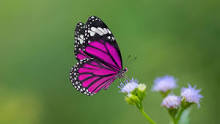 [Speaker Notes: Action Plan linked directly to the actions listed in: 
Staveley Community Plan Actions
LDNPP Management Plan
Local conservation group objectives 


NB both Action Plan and Biodiversity Plan very simple – 2-3 pages, with outline timetable]
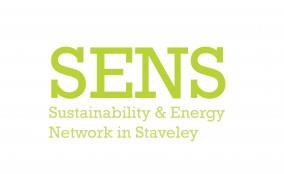 Campaign – Clean up the Kent!
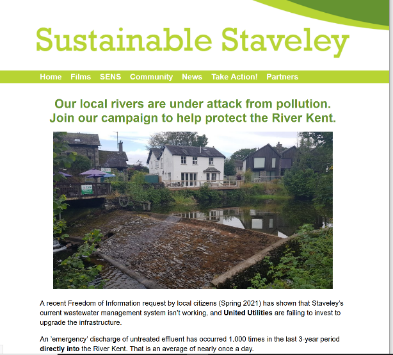 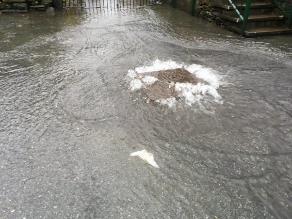 National & local press coverage 
Website & Facebook page
Uni of Cumbria student research 
Coalition of communities
Fundraising for citizen science water quality testing
Engagement with EA/UU, SCRT, Woodland Trust & other stakeholders
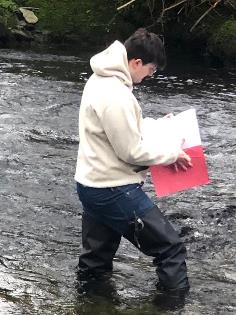 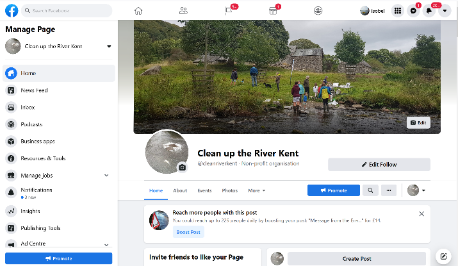 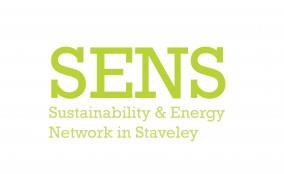 PROJECTS INVOLVED IN
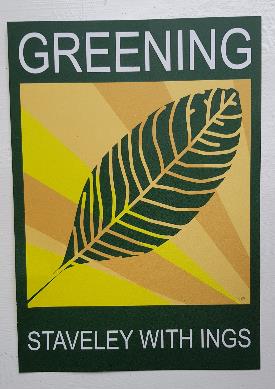 Greening Initiative, Staveley 

CAfS Cold-to-Cosy Champions programme 

Hydro scheme, Mill Yard – feasibility

4. Charge my Street EV plug in installation, Mill Yard 

5. Jack’s Corner – planting, maintenance, noticeboard, litter picking facility (on way!)
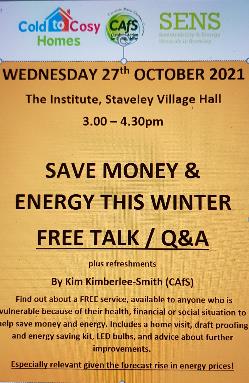 [Speaker Notes: Action Plan linked directly to the actions listed in: 
Staveley Community Plan Actions
LDNPP Management Plan
Local conservation group objectives 


NB both Action Plan and Biodiversity Plan very simple – 2-3 pages, with outline timetable]
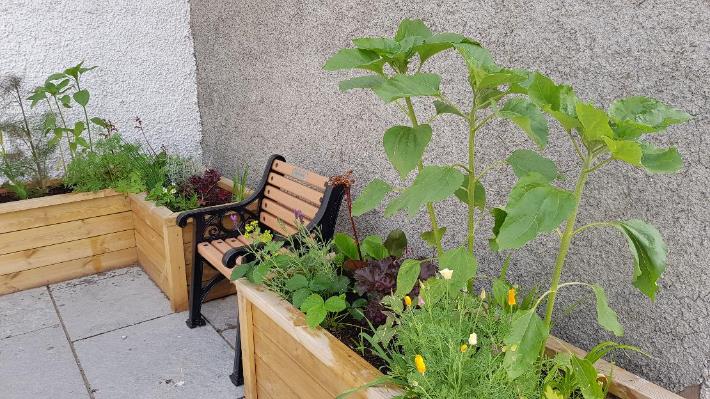 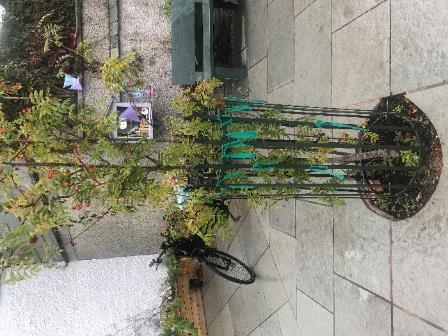 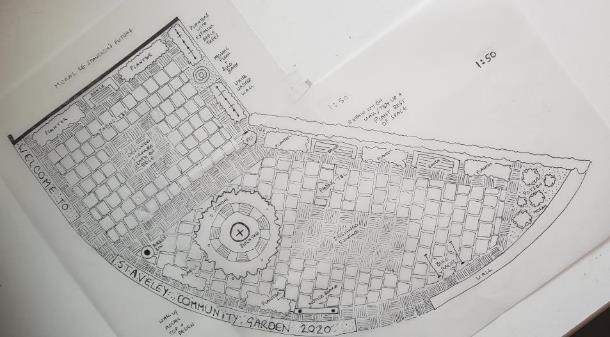 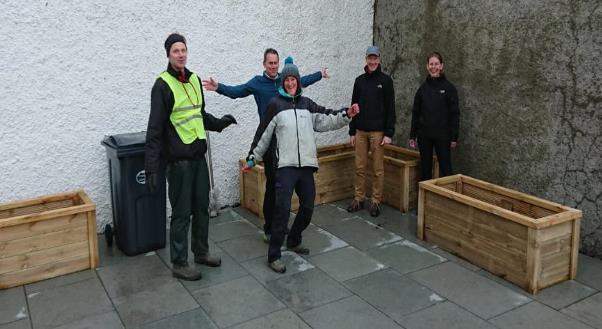 Jack’s Corner – plans and planters
[Speaker Notes: Parish Council led on redesign of public space in centre of village. 

SENS helped out by creating a plan, based around encouraging biodiversity with plants and features, for community consultation 

Design was altered a bit due to budget etc. but still work in progress. 

SENS applied for a grant to produce series of planters

Women’s Institute provided the benches]
Great Big Green Week 2021 – EVENTS
[Speaker Notes: Most recently: 

Took advantage of Great Big Green Week 2021 to reach out to other local groups e.g. Womens Institute, etc. 

In partnership delivered a series of community events, by the community, for the community 

E.g. including led walk to explore our woodlands and showcase the allotments,]
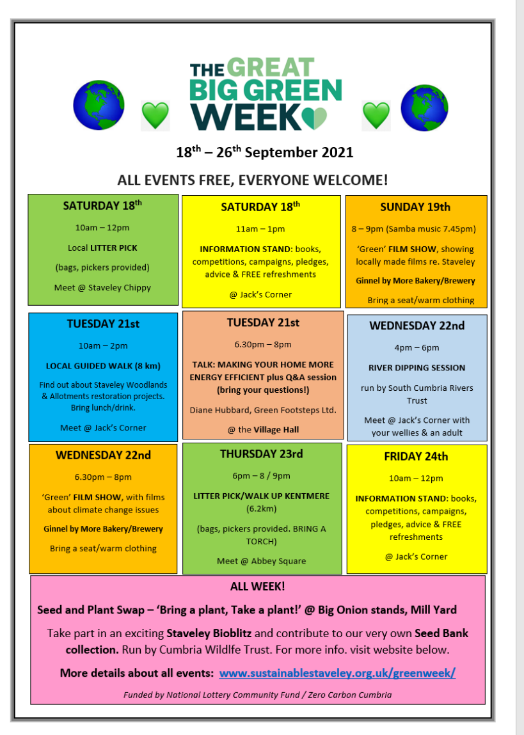 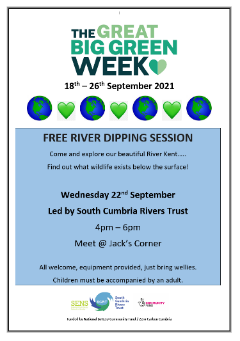 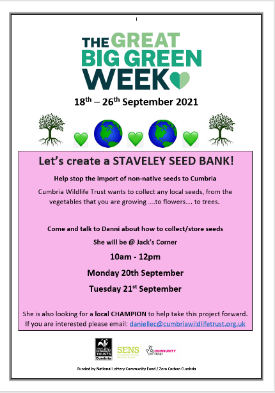 River dipping session as part of Great Big Green Week 2021, organised by South Cumbria Rivers Trust
[Speaker Notes: SCRT are up for running more events, talks etc. – good partnership – and events/activities engage and speak to community]
Information stand about Staveley Seed Bank project & Bio-Blitz, organised by Cumbria Wildlife Trust
[Speaker Notes: Great Big Green Week launched these on-going events for Staveley – opportunity to refer back to them through year]
Seed and Plant Swap, organised by The Big Onion Community Stall
[Speaker Notes: Engaged other local groups]
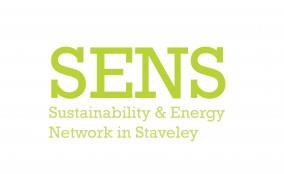 COMMUNICATIONS / ENGAGEMENT
Monthly newsletters and case studies 

Greater social media presence (and engagement) 

Engagement/partnerships with more audiences 
     (e.g. school, WI, Big Onion, Lakes School, other
      environmental groups in Cumbria) 

4. Nature and Climate Household leaflets distributed 
    (inc. competitions)
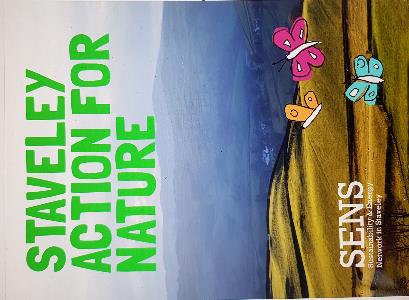 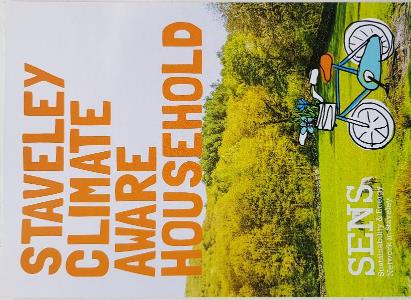 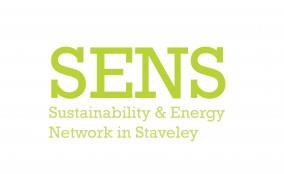 SENS 2022 - Existing commitments
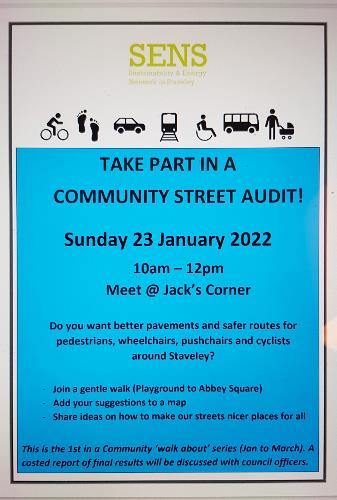 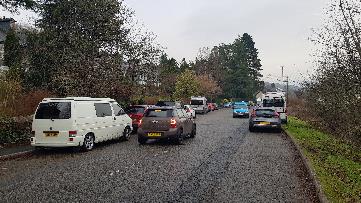 Clean up the River Kent campaign
 
Community Street Audits 

CDEC Green Space project
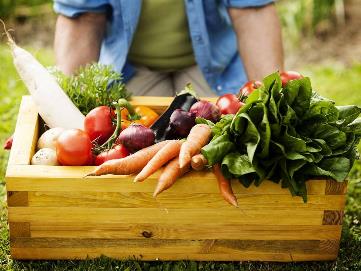 [Speaker Notes: Action Plan linked directly to the actions listed in: 
Staveley Community Plan Actions
LDNPP Management Plan
Local conservation group objectives 


NB both Action Plan and Biodiversity Plan very simple – 2-3 pages, with outline timetable]
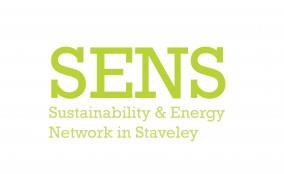 SENS priorities – 2022?  
Review:
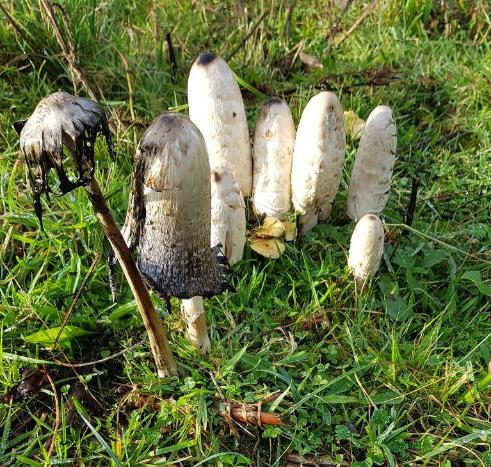 SENS Action Plan (2021 – 23) covering: Biodiversity, Home Energy, Active Travel, Local Growing & Farming, Flood Management, Renewable Energy, Communications, Partnerships 

SENS Biodiversity Plan (2021-23) expanding  on the headlines in SENS Action Plan.
[Speaker Notes: Action Plan linked directly to the actions listed in: 
Staveley Community Plan Actions
LDNPP Management Plan
Local conservation group objectives 


NB both Action Plan and Biodiversity Plan very simple – 2-3 pages, with outline timetable]
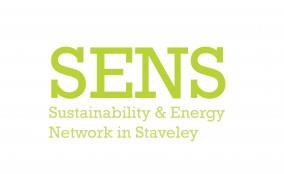 SENS priorities – 2022?
More local growing projects?
More practical events – annual calendar of activities e.g. tree planting, river dipping, litter picks ?
More social media/newsletters / press work?
More engagement with local businesses?
More funding applications?
Another Great Big Green Week?
More campaigning on Cumbria, national issues?
More partnerships / joint projects?
Community ebike project?